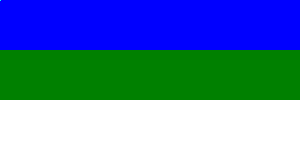 «О государственной программе «Патриотическое воспитание граждан Российской Федерации на 2011 — 2015 годы»
Цель
становление патриотизма в качестве нравственной основы формирования активной жизненной позиции россиян.

Задачи
возрождение духовности 
стабилизация социально-экономической и политической ситуации
укрепление национальной безопасности
повышение социальной и трудовой активности граждан  преодоление экстремизма
ГОД ПАТРИОТИЗМА В РЕСПУБЛИКЕ КОМИ
Цель: 
воспитание у граждан, 
проживающих в Республике Коми, 
высоких нравственных качеств, 
патриотизма и гражданственности, 
развитие у них общественно значимой 
и творческой активности.
Формы работы ДОУ по патриотическому воспитанию дошкольников
Экскурсии в музеи 
Посещение Центра Коми культуры
Тематические чтения в детской библиотеке
Посещение этнографического  мини-музея «Коми изба» в ДОУ
Организация культурно-досуговой деятельности
Организация непосредственной образовательной деятельности 
Организация проектной деятельности 
Взаимодействие  с родителями
Образовательная программа
Познавательное развитие 
(ознакомление с социальным миром и миром природы) 

Художественно-эстетическое развитие
(музыкальная деятельность, приобщение к искусству, изобразительная деятельность) 

Речевое развитие 
(чтение художественной литературы)

Физическое развитие
Содержание обучения
ПОЗНАВАТЕЛЬНОЕ РАЗВИТИЕ 
«Природа родного края» 
Значение леса для человека в старину День заповедников
 Мой город  Мой край Моя республика 
Промышленность родного края
«Детские игры и забавы»
«Основные занятия коми народа»
«Предметы быта и обихода»

РЕЧЕВОЕ РАЗВИТИЕ 
«Сказания и легенды народа коми», «Знакомство с малыми фольклорными формами», «Поэты и писатели республики Коми»

ХУДОЖЕСТВЕННО-ЭСТЕТИЧЕСКОЕ РАЗВИТИЕ
«Знакомство с народно-прикладным искусством»
«Знакомство с музыкальными инструментами народа коми»
«Песни и пляски народа коми»

ФИЗИЧЕСКОЕ РАЗВИТИЕ 
«Коми народные игры»
Проект «Кто в парке живет?»
Актуальность проектаПроект отвечает на вопросы:Как жил коми народ?Как работал и как отдыхал?Что его радовало, а что тревожило?Какие соблюдал обычаи и традиции?Какие нравственные качества считал ценными?
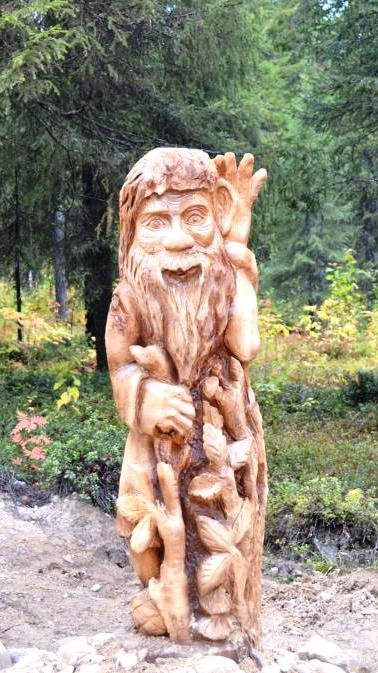 План тематического проекта Тема проекта: «Кто в парке живет?»Цель проекта: приобщение дошкольников и родителей к национальной культуре коми через знакомство с героями коми эпоса
Задачи проекта:- формирование представлений дошкольников о персонажах коми эпоса ;- развитие познавательных способностей,  творческого воображения и  мышления дошкольников;- привлечение родителей к совместным познавательно-тематическим мероприятиям, формирование  активной позиции в патриотическом воспитании детей.
Вопросы к детям по предлагаемому проекту: Что мы знаем? В парке представлены скульптурные композиции героев сказок. Есть знакомые и незнакомые персонажи.Что мы хотим узнать? Кто из героев является персонажами сказаний коми эпоса? Как их зовут? В каких сказках они встречаются? Что олицетворяют собою эти персонажи? Как нам найти ответы на наши вопросы? Сходить в парк.  Изучить научно-познавательную и художественную литературу. Обратиться за помощью в библиотеку, центр Коми культуры.
Занятия с детьми в ходе реализации проекта:Речевое развитие: слушание рассказов воспитателя о героях коми эпоса, чтение художественной литературы.Познавательное развитие: знакомство с лесными богатствами Коми края, основными занятиями народа (земледелие, охота, оленеводство).Художественно-творческая деятельность: передача образов  героев коми эпоса в ходе изобразительной деятельности.Музыкальное развитие:знакомство с песенным репертуаром народа коми
Мероприятия с детьми в ходе реализации проекта:Игровая деятельность: подвижные игры «Олени и оленеводы», «Соленая рыба», «Челнок», «Чери – бери»; Развлечение «Всех на шаньги приглашаем, вкусным чаем угощаем» (знакомство с национальной кухней, загадывание загадок, слушание коми песен).Посещение Центра Коми культуры (знакомство с бытом народа коми и народными играми)Посещение этнографического музея «Коми изба» в ДОУ  (знакомство с бытом народа коми)Посещение детской библиотеки (знакомство с фольклором народа коми)
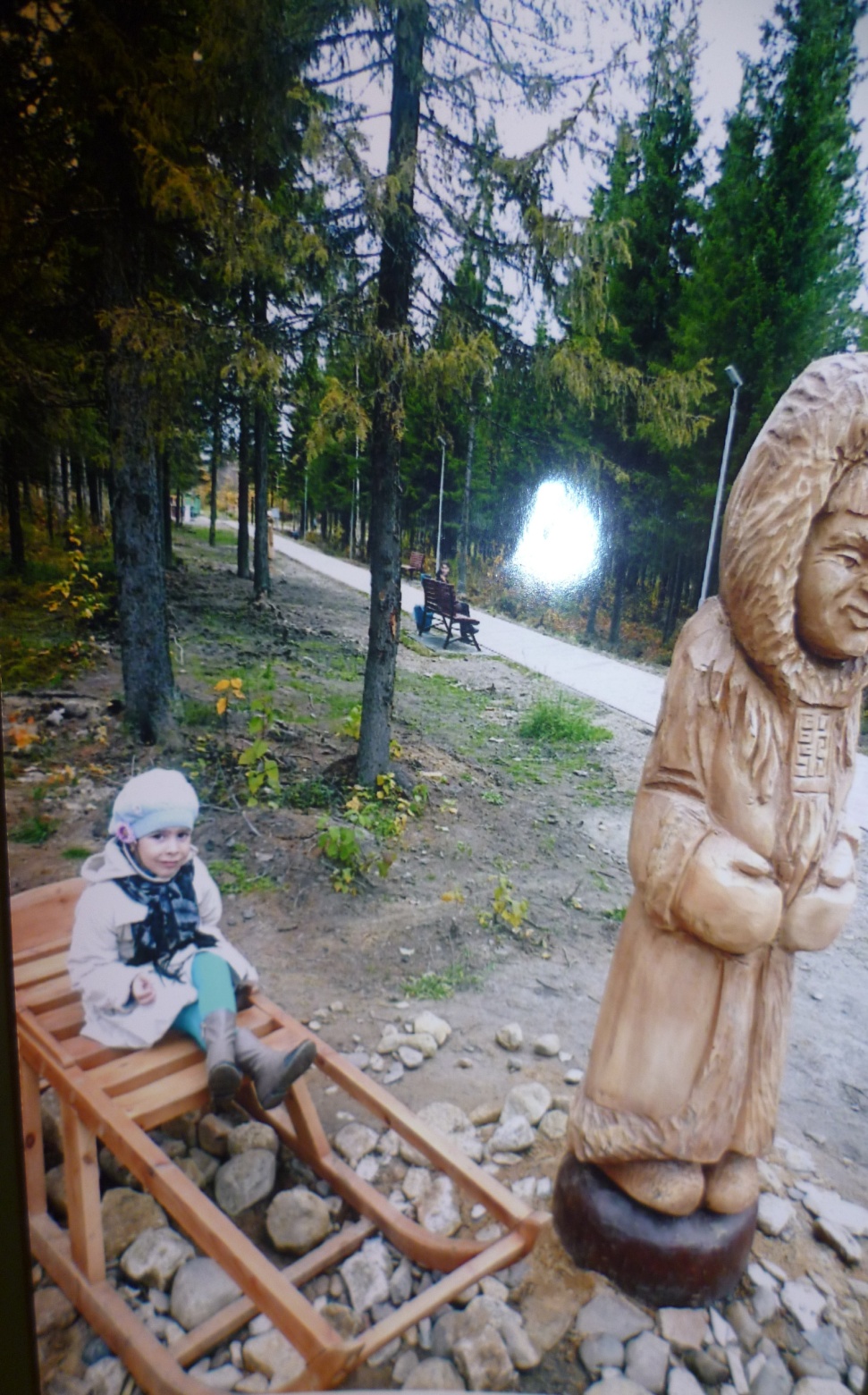 Материал для знакомства детей с культурой народа комиИллюстративный материал с изображением героев эпоса, картины бытовой жизни, промысла, основных занятий, жилища, празднования.Художественная литератураМузыкальные композицииНародные костюмы Предметы быта и обихода Предметы одеждыОрудия труда Трофеи охоты  (музейные экспонаты)
Что нового узнали? Герои каких коми сказок представлены в парке? Как жил коми народ?Как работал и как отдыхал?Что его радовало, а что тревожило?Какие соблюдал обычаи и традиции?Какие нравственные качества считал ценными?
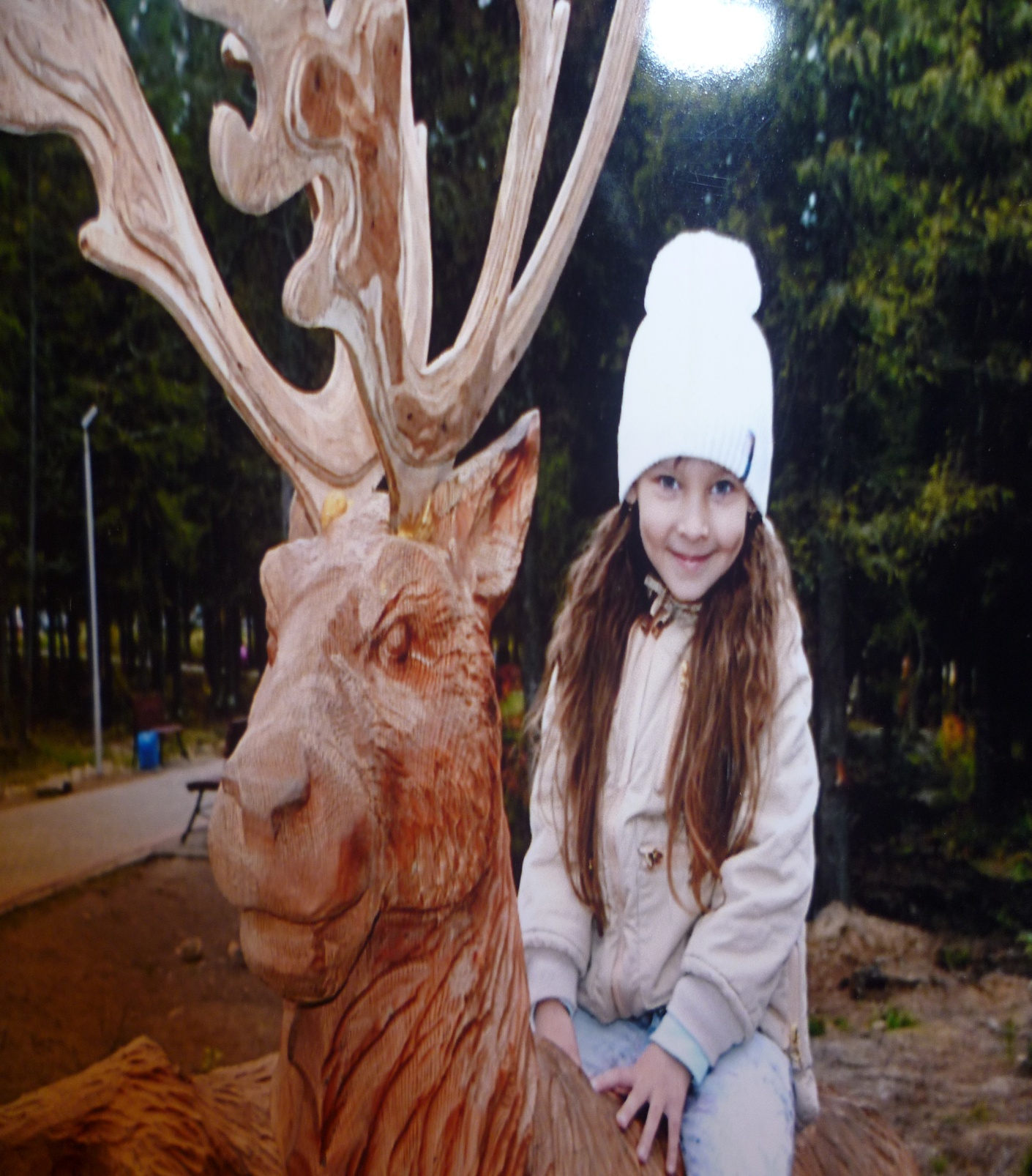 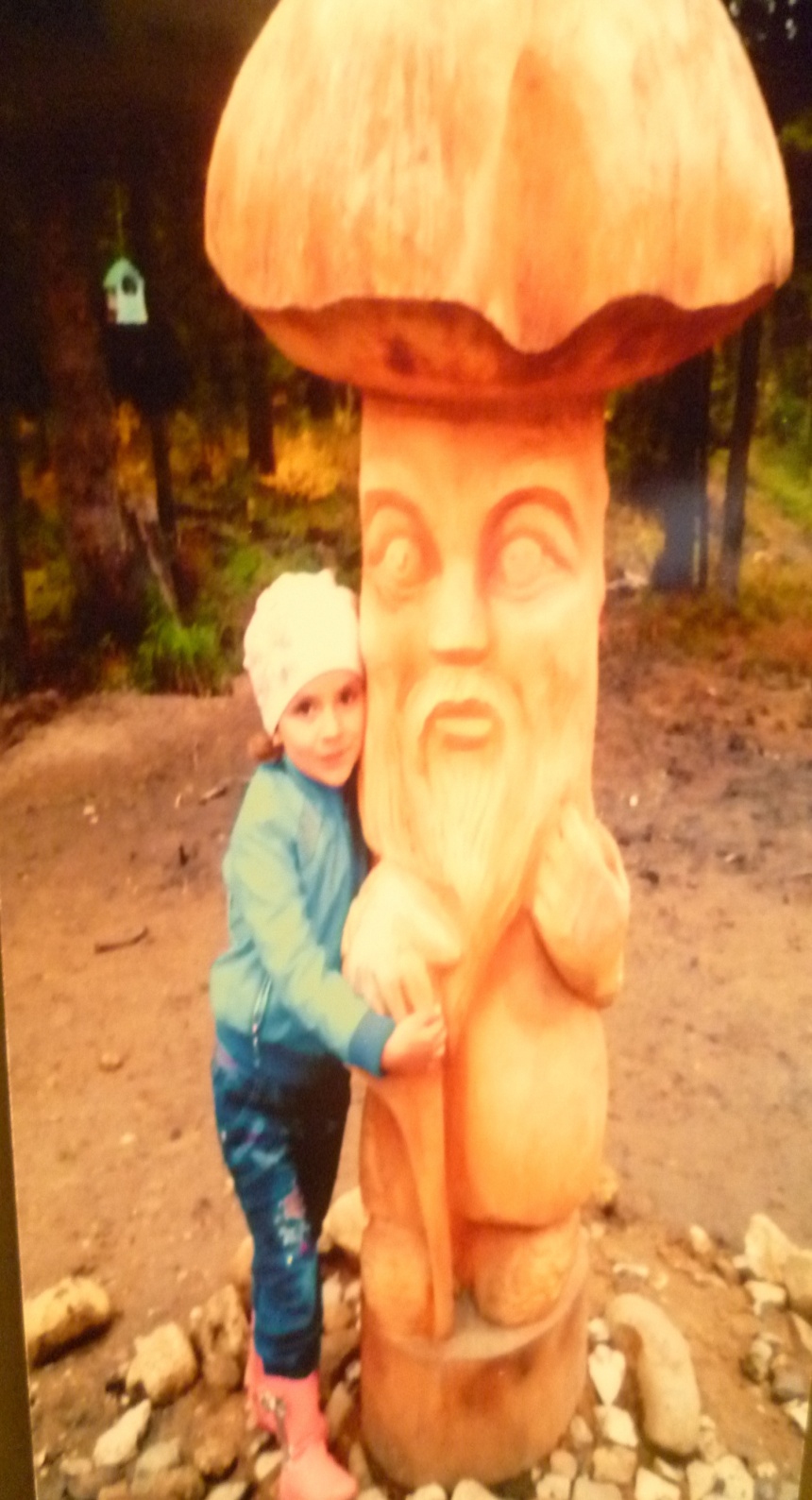 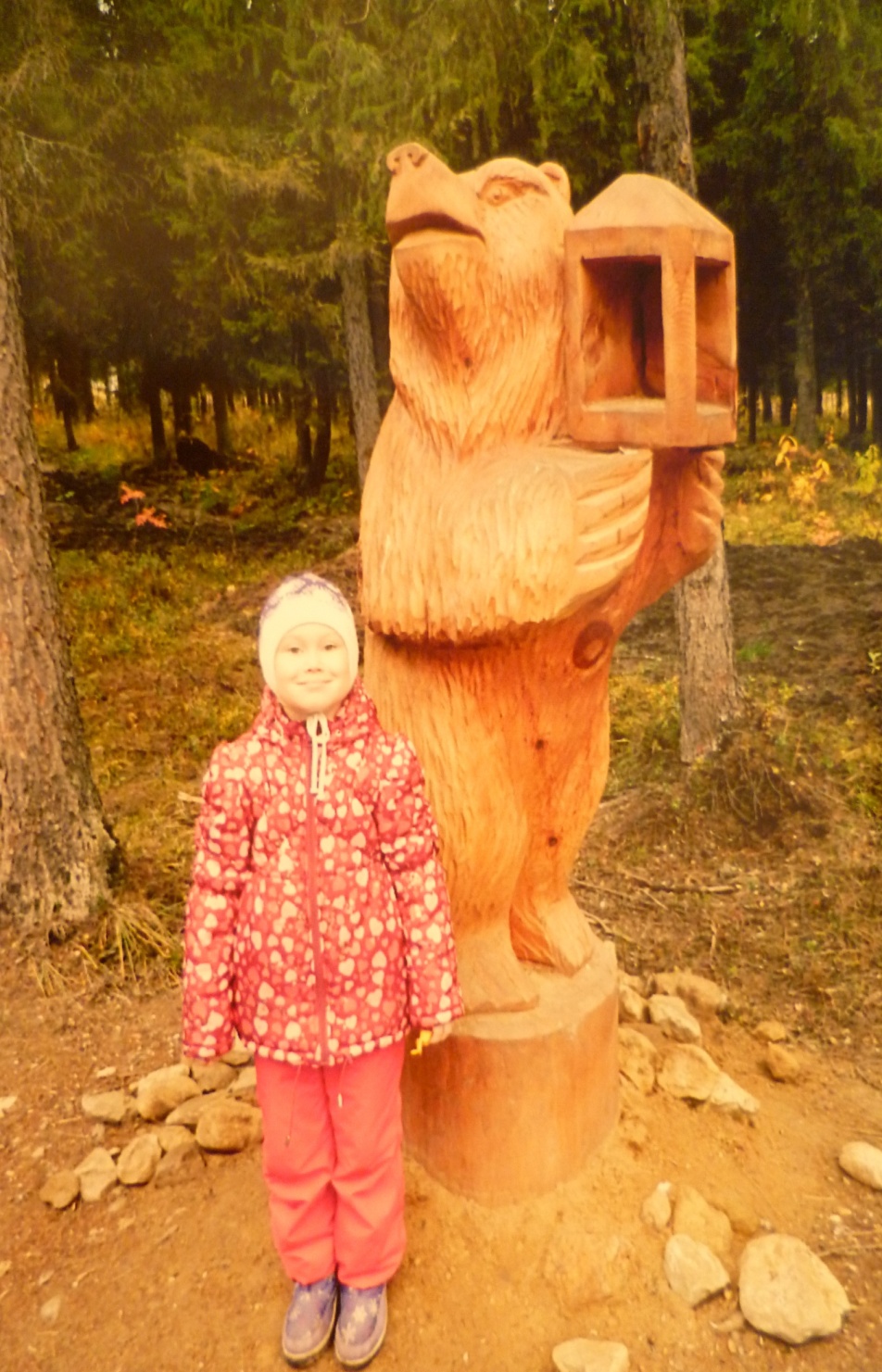 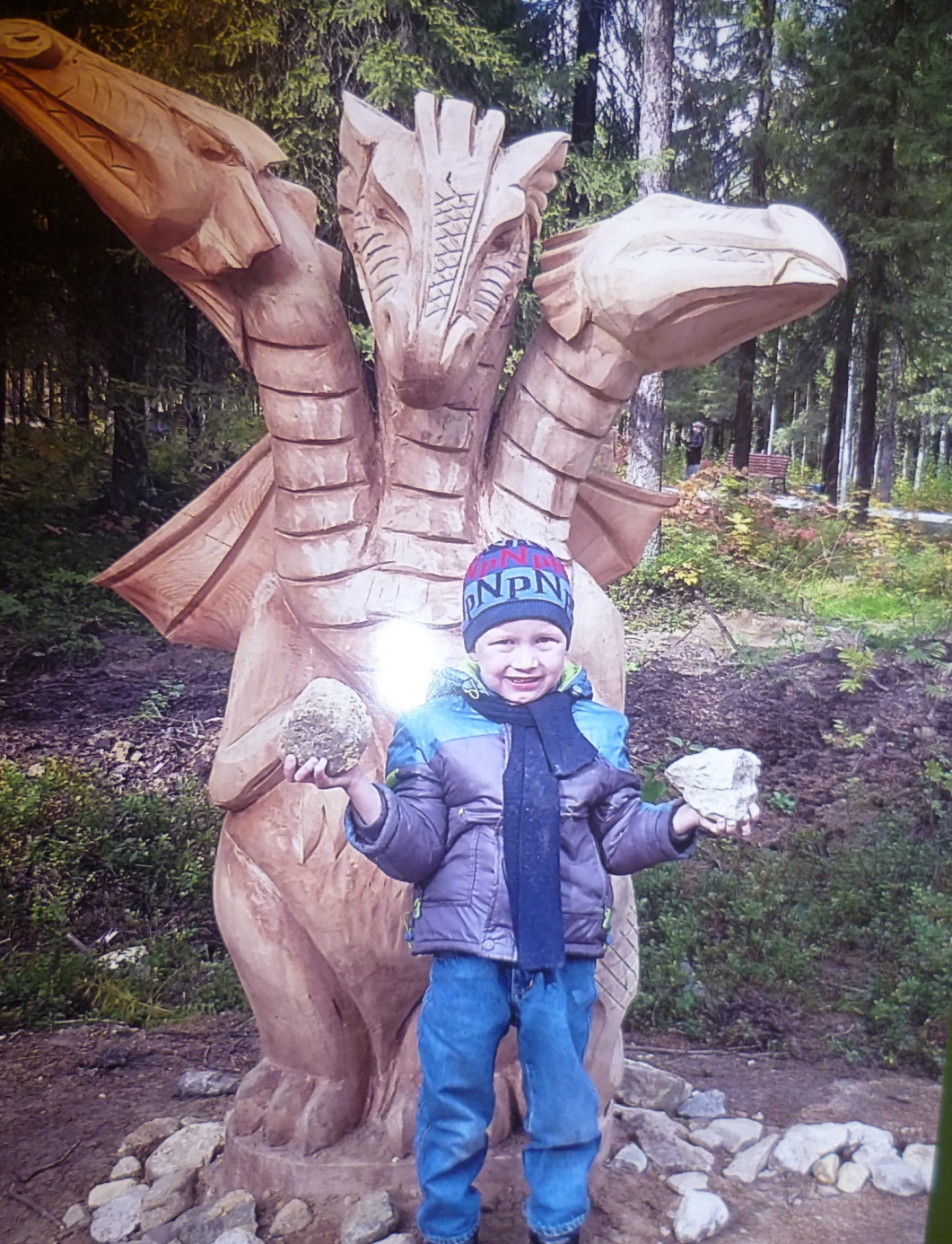 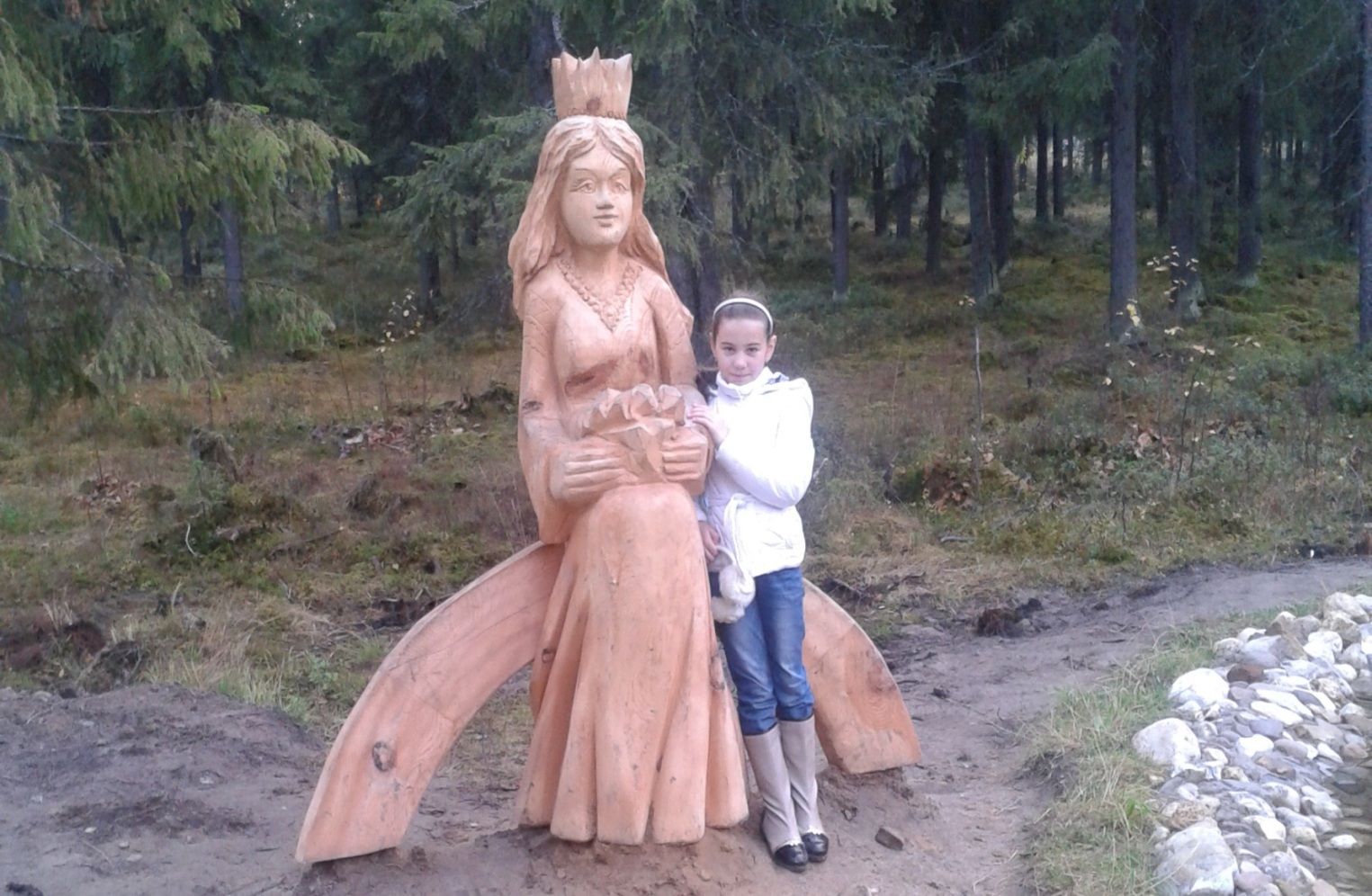 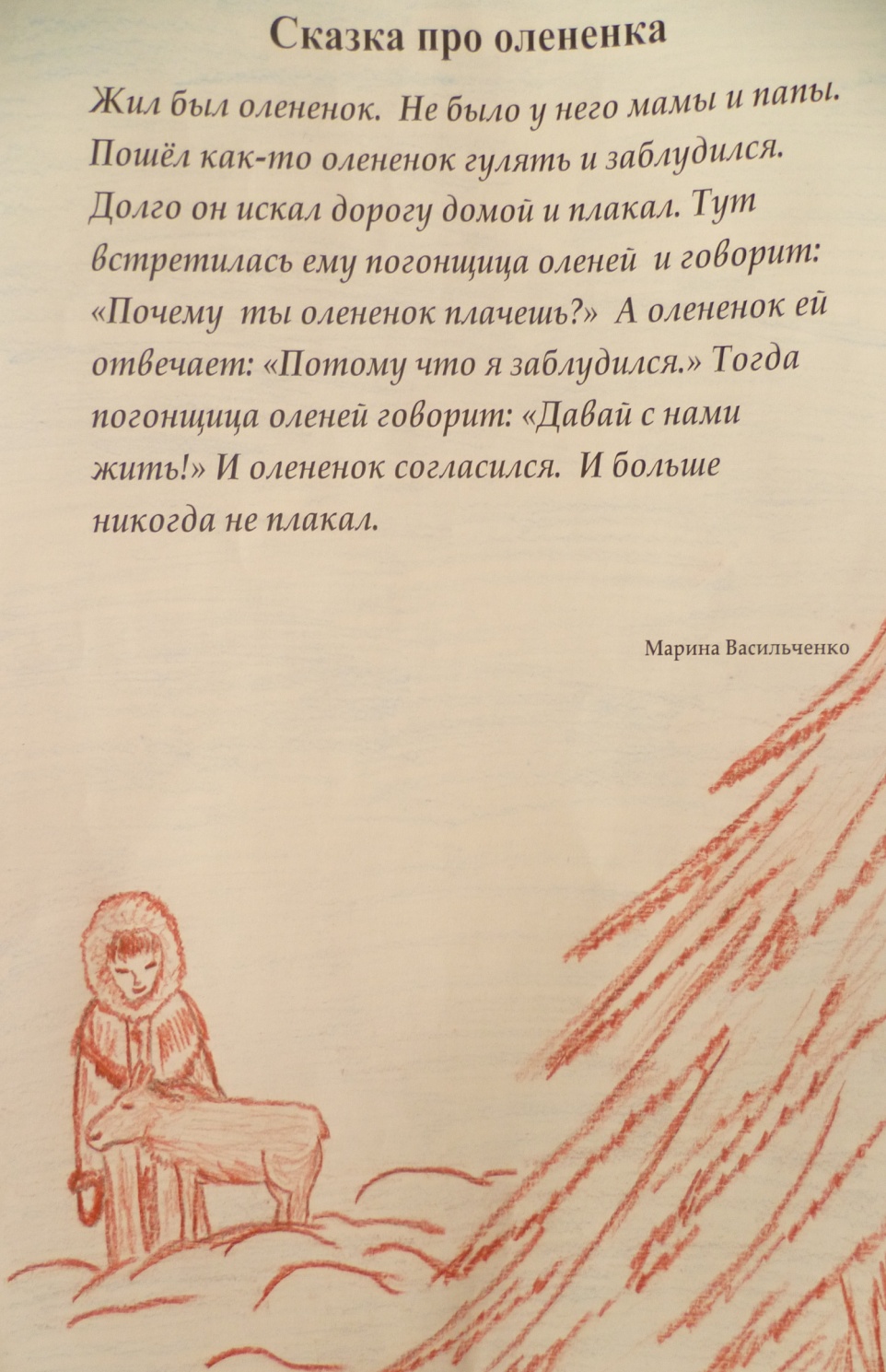 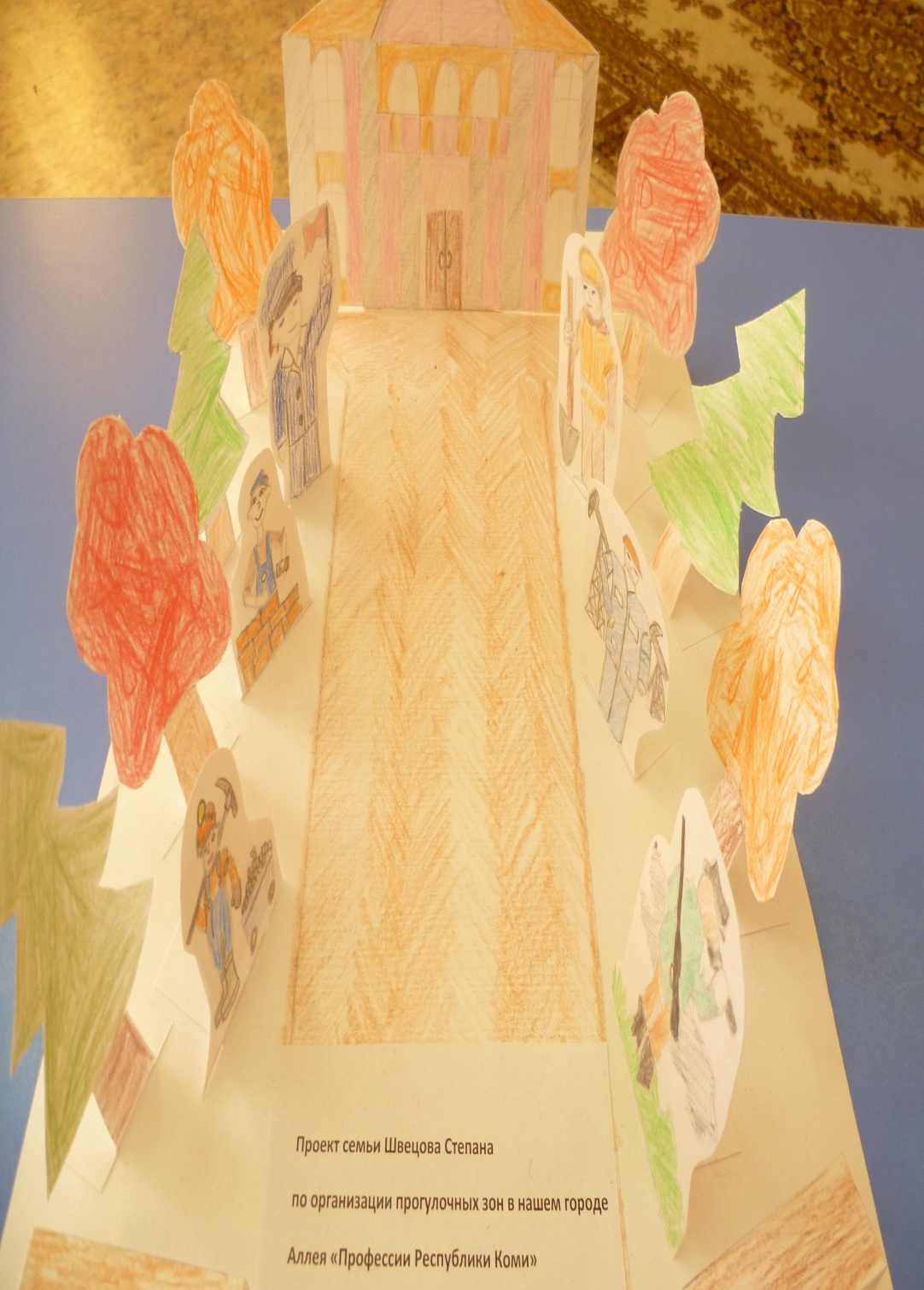 За рамками проектаРазмещение мастерской народных промыслов и ремесел, в работе которых смогут принимать участие посетители парка. Размещение различных видов деревянных строений крестьянского быта, подлинных предметов народной культуры.Организация экскурсий в национальное подворье.Организация культурно-массовых мероприятий с выступлением ансамблей, творческих коллективов.
Размещение мастерской народных промыслов и ремесел, в работе которых смогут принимать участие посетители парка. Размещение различных видов деревянных строений крестьянского быта, подлинных предметов народной культуры.Организация экскурсий в национальное подворье.Организация культурно-массовых мероприятий с выступлением ансамблей, творческих коллективов